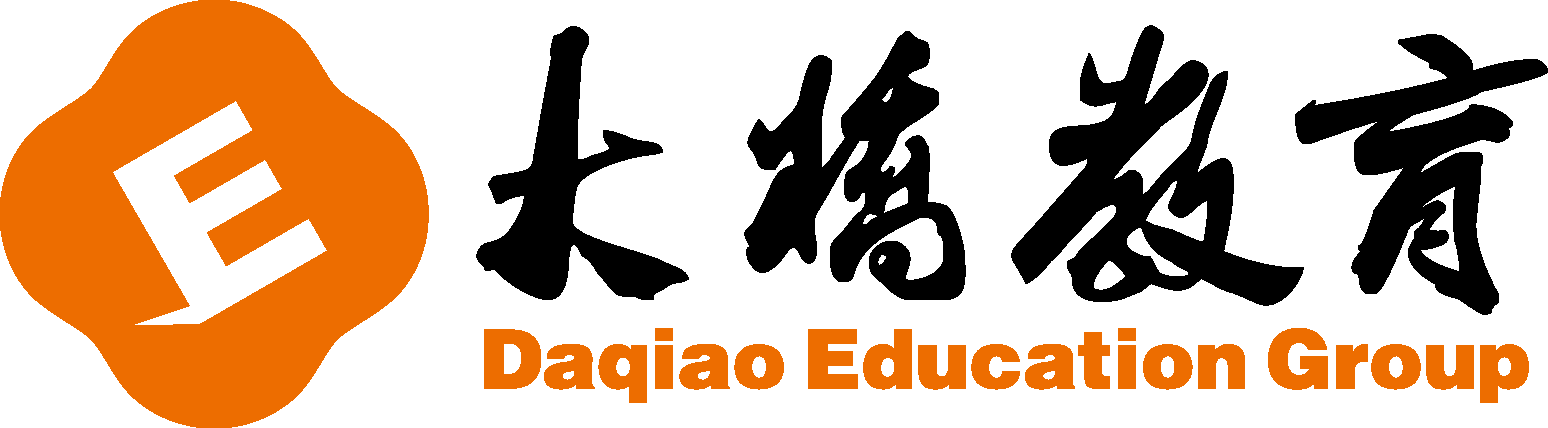 爱学习新概念Lesson 31-32 课后作业
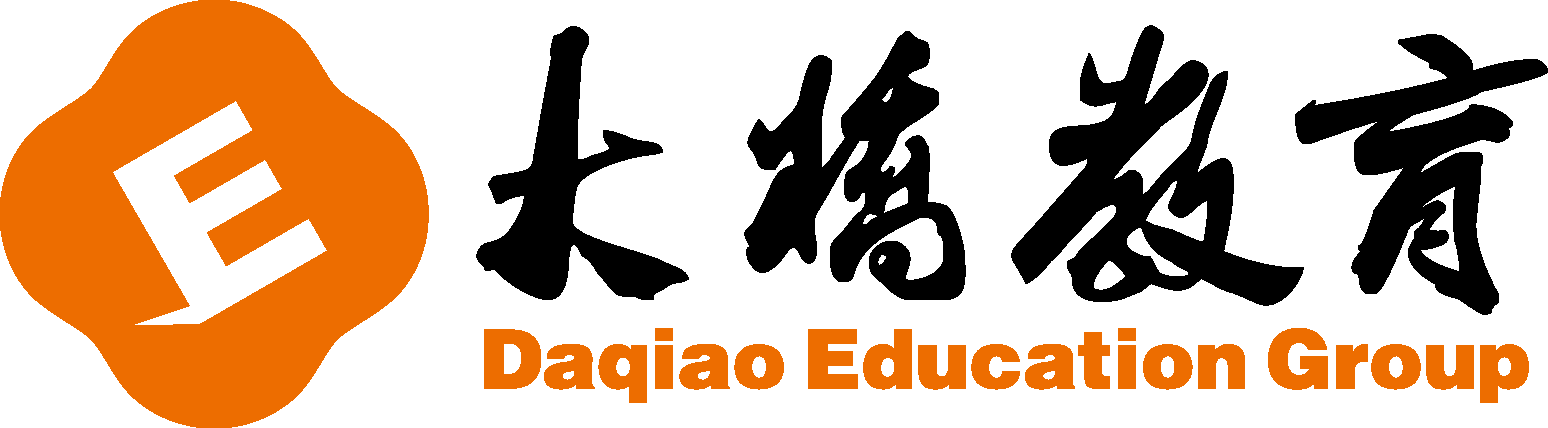 I.英汉互译（每小题5分，共50分）
1. under__________________      6. 喝__________________
2. climb __________________      7. 吃 __________________
3. grass  __________________     8. 信 __________________  
4. tooth __________________      9. 花园 ________________  
5. tap    __________________     10. 打字_________________
在...下面
drink
爬
eat
草，草地
letter
牙齿
garden
水龙头
type
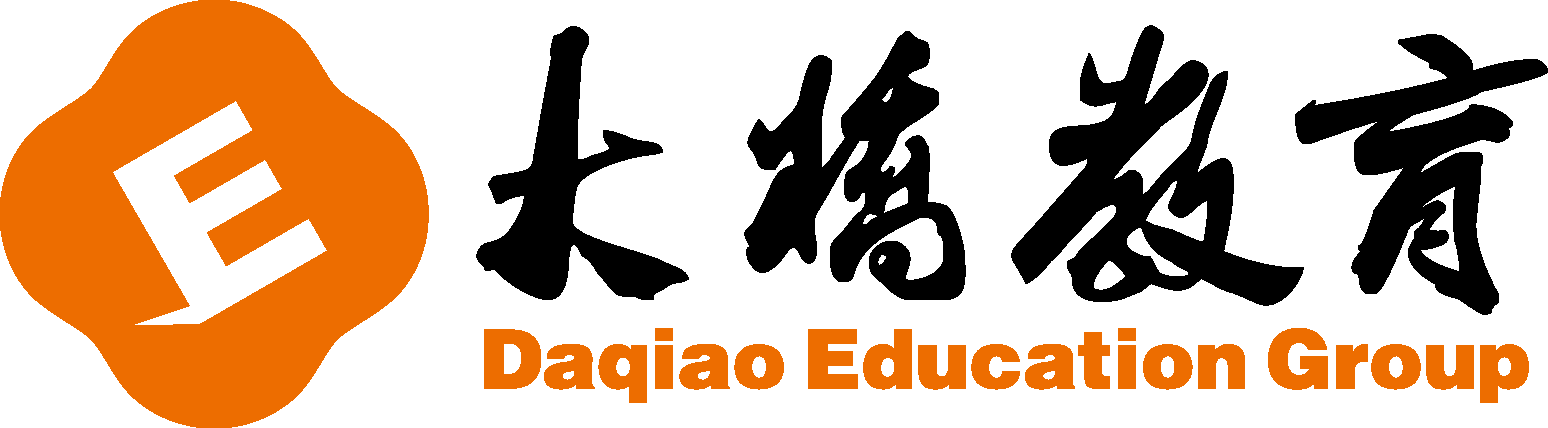 II.单项选择（每小题5分，共30分）
11. -- Where is Jessica? -- She's in the classroom.She_____a book.
      A. read                B. reading           C. is read            D. is reading
12. -- Look! The dog ____ the bone.     
     A. be eating          B. is eating         C.eat                   D. eating
13. -- What is he______?                   -- He is _____the tree.
     A. doing; climbing  B. doing; climb   C. do; climbing      D. do; climb
14. -- _____she ____ on the floor?      -- Yes, she is.
     A. Is; sitting          B. Is; sit             C. Must; sitting      D. Must; sit
15. The dog is running______ the grass.
    A. under                 B. across           C. with                  D. after
16. The dog is running ____ the boy.
    A. under                B. across            C. on                     D. after
D
B
A
A
B
D
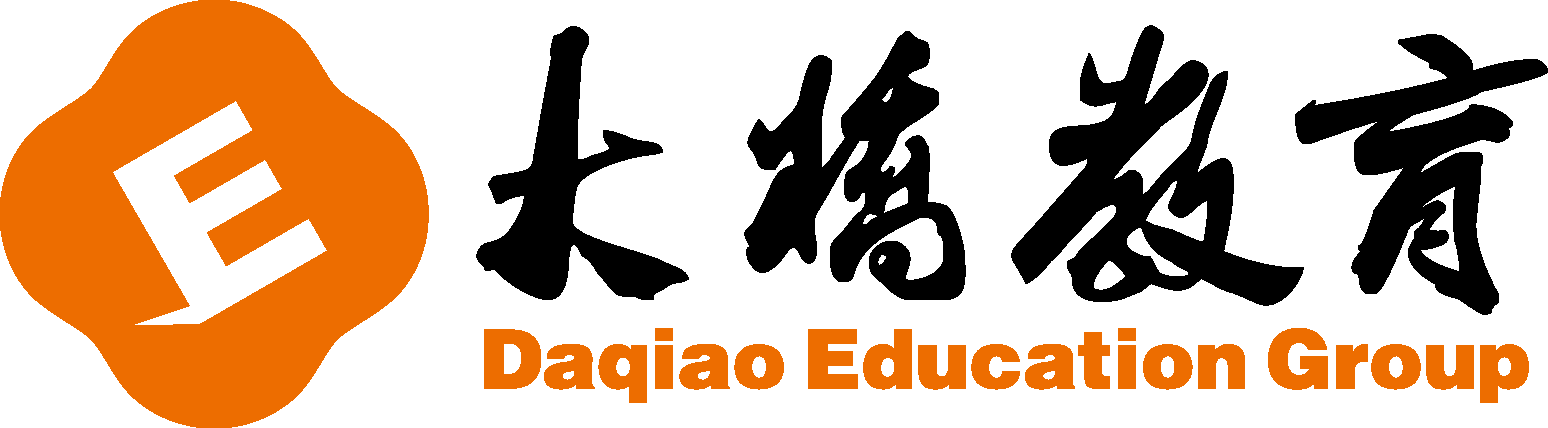 III.根据要求补全句子，每空一词（每小题4分，共20分）
17.She is writing a letter.（改一般疑问句）
  ______ ______ writing a letter？
18.Jessica is sweeping the floor.（改否定句）
  Jessica ______ ______ the floor.
19.Is she dusting the dressing table?（做否定回答）
  No, ______ ______.
20.The dog is eating a bone.(对划线部分提问)
   ______ is the dog ______?
21.Alice is watching TV now.(对划线部分提问）
   ______ ______watching TV now?
Is
she
isn't
sweeping
she
isn't
What
doing
Who
is
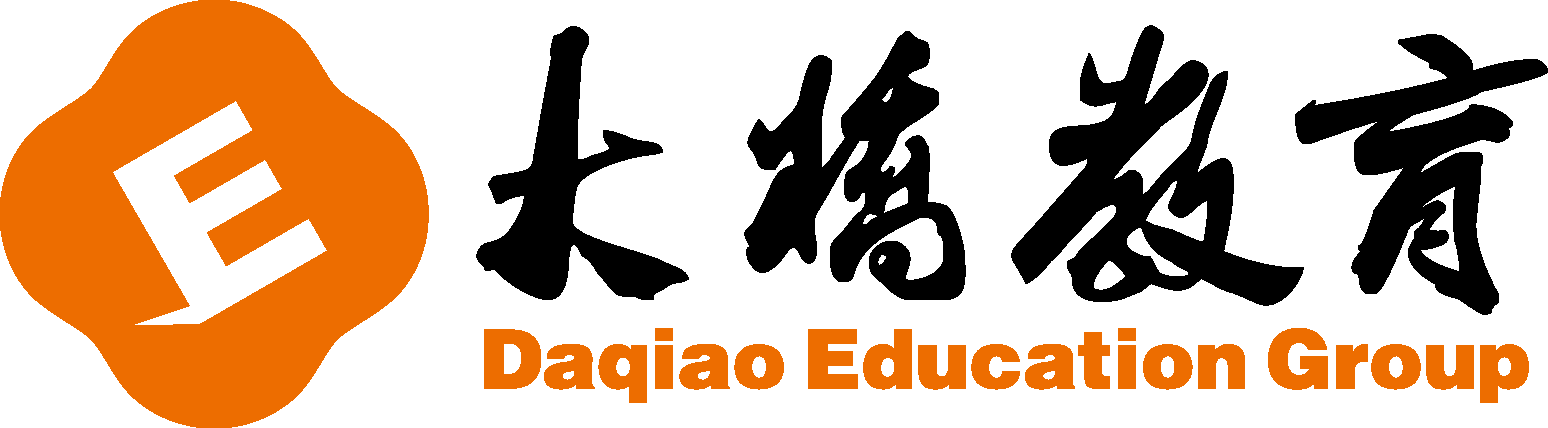 Thanks for listening!